Figure 1. Summary of folate one-carbon metabolism showing the main pathways and reactions that have been subject to ...
Hum Mol Genet, Volume 18, Issue R2, 15 October 2009, Pages R113–R129, https://doi.org/10.1093/hmg/ddp347
The content of this slide may be subject to copyright: please see the slide notes for details.
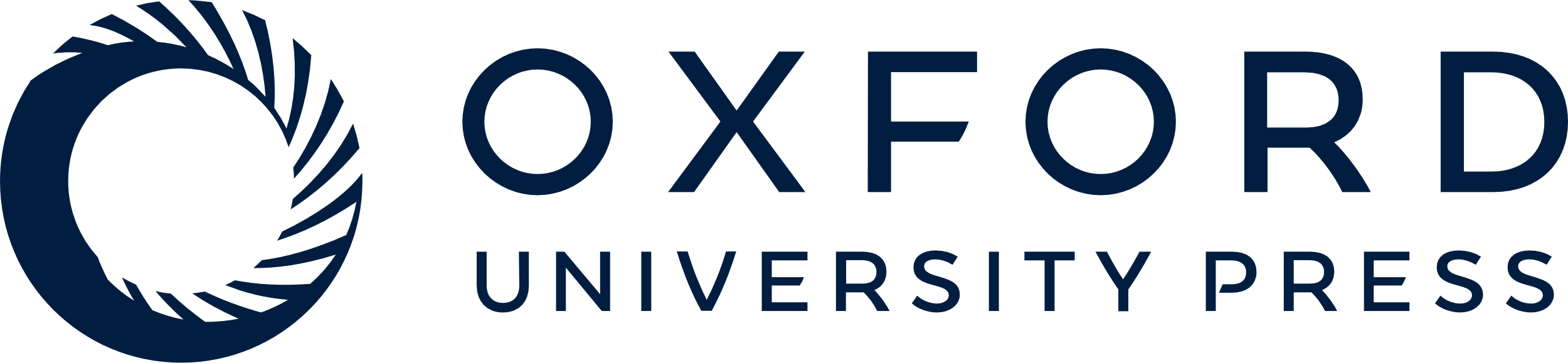 [Speaker Notes: Figure 1. Summary of folate one-carbon metabolism showing the main pathways and reactions that have been subject to analysis in the context of NTDs. Blue shading: proteins involved in processing of folates in the digestive tract, transport and cellular retention (by addition of glutamates). Yellow shading: the major part of the cycle involving transfer of 1C groups between folate molecules, as required for purine and pyrimidine biosynthesis. Pink shading: reactions of the methylation cycle. For clarity, mitochondrial reactions that include generation of formate and cleavage of glycine have been omitted. For explanation of abbreviations, see Table 1.


Unless provided in the caption above, the following copyright applies to the content of this slide: © 2009 The Author(s)This is an Open Access article distributed under the terms of the Creative Commons Attribution Non-Commercial License (http://creativecommons.org/licenses/by-nc/2.0/uk/) which permits unrestricted non-commercial use, distribution, and reproduction in any medium, provided the original work is properly cited.]